Introduction:
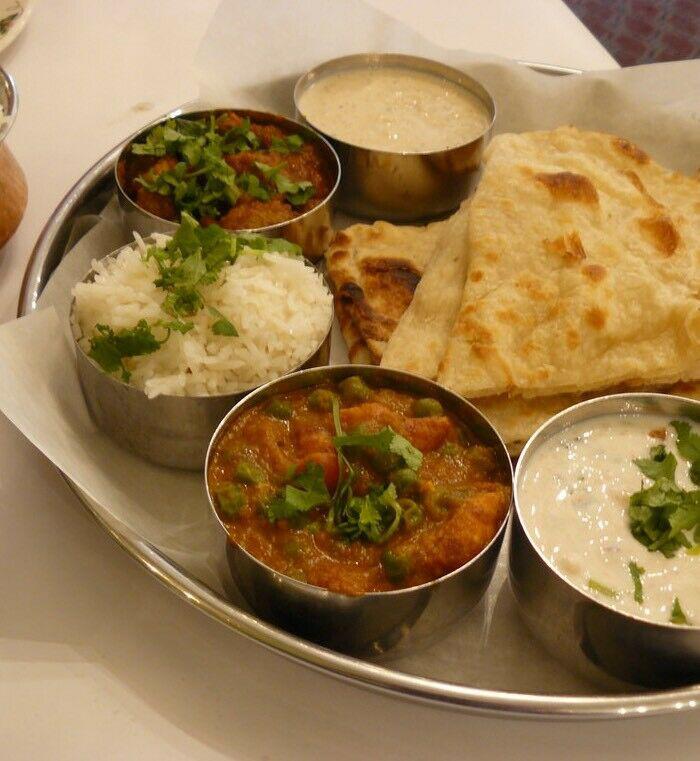 Tiffin Service- Taste like your home food:
Food business which provide meals to the people according their choices. 
Targeting those who don’t have time to cook food. 
It’s a meal delivery service that arrives at your door. 
It includes two vegetables, breads(chapati), curd, and salad. 
It provide meals to the people according their taste, choice and culture.
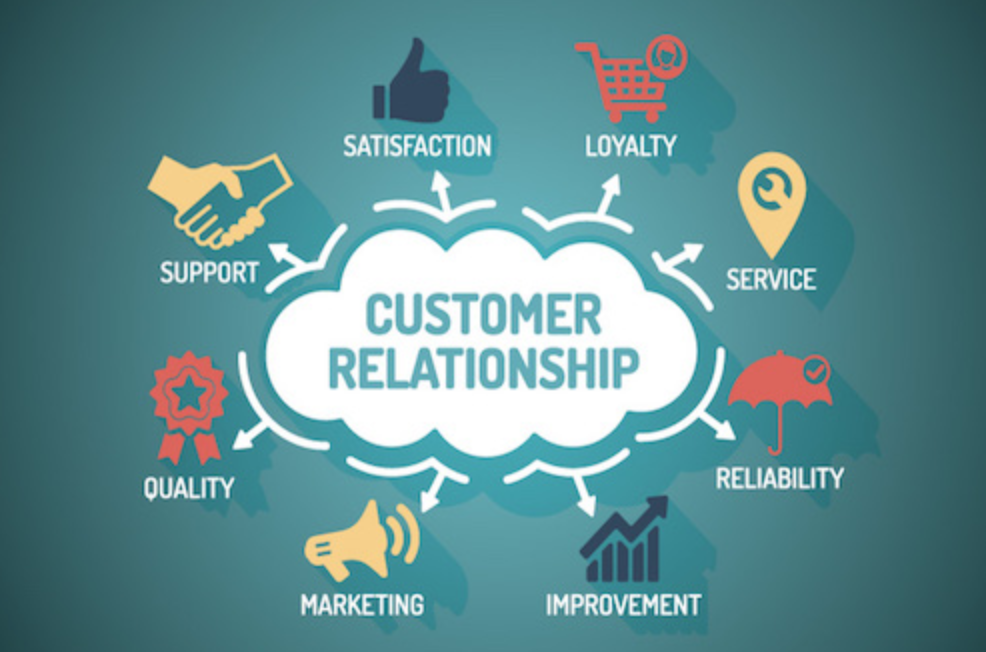 Creating trust for customers:
Best quality of the food.
Providing best customer services 24 hours.
Adhering to the Food Quality Standards
Guaranteed time for delivery at their doorsteps.
 follow-ups with every customer in 15 days.
Identifying the problems :
Expensive and delayed product and services deliveries.
Health Issues because of unhealthy food.
People looking for a that kind of meal which have taste like their home-made food.
People concerns about high prices and low qualities.
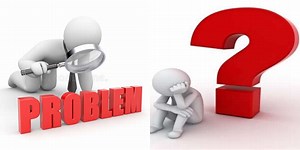 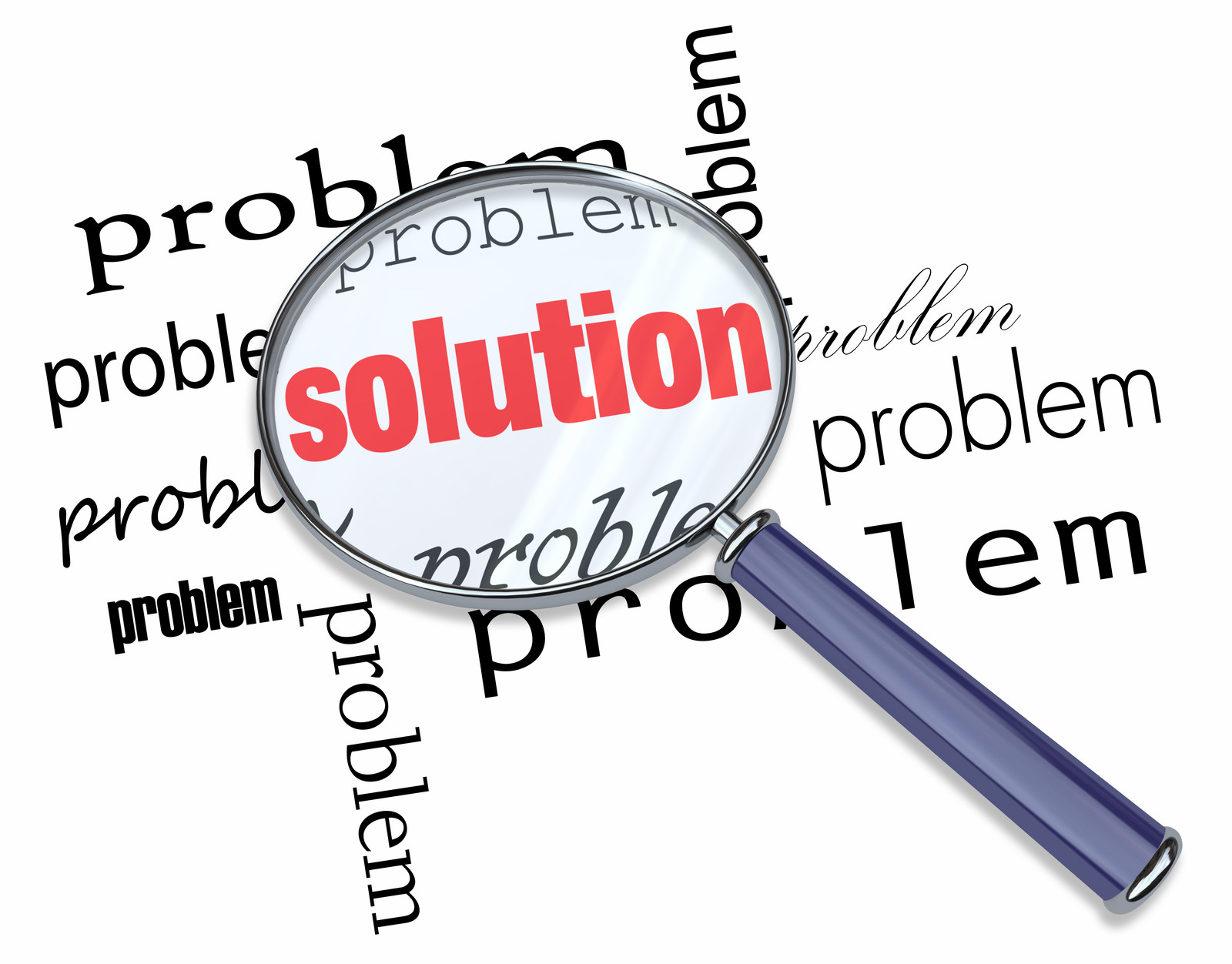 Solutions for the problems:
Providing free and faster deliveries.
Providing best  food qualities in less prices.
Open feedbacks 
Providing pickup and delivery services according to their schedules.
Experts check on food safety every day.